Юзабилити сайта
Что такое юзабилити?
Юзаби́лити (англ. usability — дословно «возможность использования», «способность быть использованным», «полезность») 
Юзабилити сайта – это степень удобства работы человека с интерфейсом.
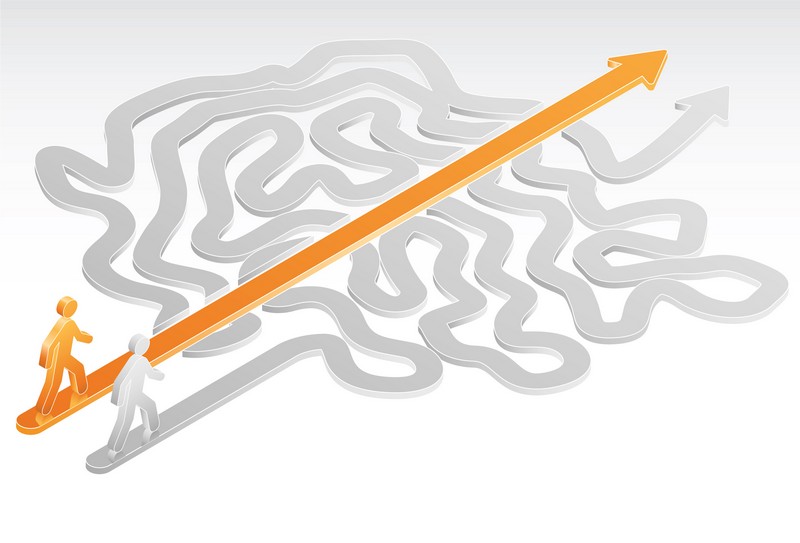 На что влияет юзабилити сайта?

Прямое воздействие:
На конверсию (в заказы, звонки, действия)
На время проведенное на сайте
На возвраты
На лояльность клиентов
На что влияет юзабилити сайта?

Косвенное воздействие:
На поисковое продвижение
На итоговую цену привлечения 1 клиента
Как оценить юзабилити сайта?
Яндекс Метрика
Google Analytics
Заказать юзабилити анализ у специалистов
AB тестирование
Попросить знакомых оценить удобство пользования сайтом
Основные моменты юзабилити сайта:

Люди читают слева направо. Навигационные блоки лучше размещать слева
Дизайн не должен мешать навигации и отвлекать излишнее внимание пользователей
Логотип стоит делать кликабельным (переход на главную)
Контент должен быть по теме. Без воды.
Телефон стоит размещать в шапке сайта (Для продающих сайтов)
Всплывающие окна создают дискомфорт. Лучше их не использовать
Регистрация должна быть быстрой и простой. Для интернет-магазинов вовсе не обязательно
Кнопки, призывающие к действию, должны быть яркими, большими и привлекательными.
Что размещать на главной?

Главная страница – это лицо сайта!
Читать много текста никто не любит. Достаточно краткого и лаконичного описания Вашей компании
На главной можно выводить блок с новыми товарами/услугами/статьями
Блок популярное/хиты продаж
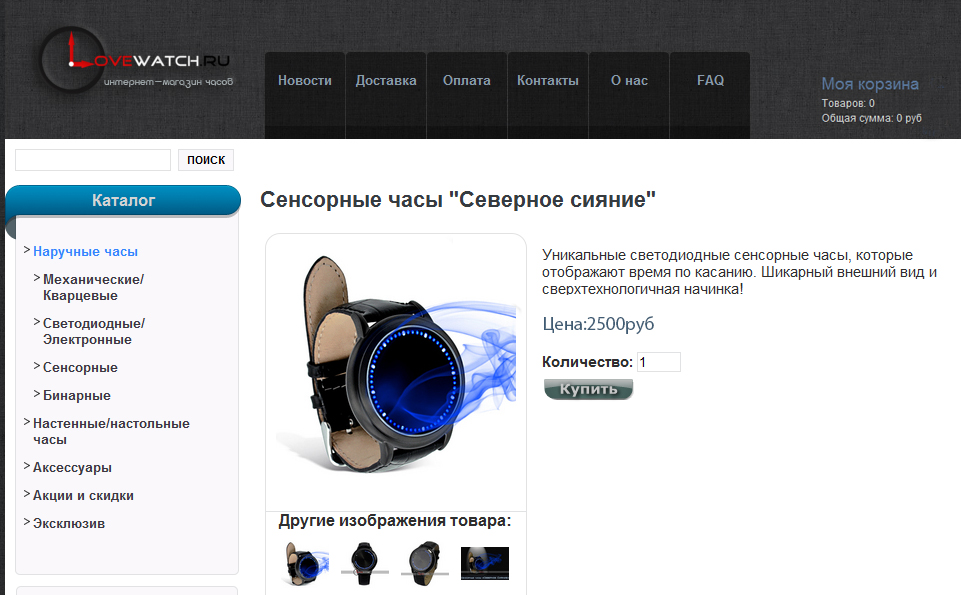 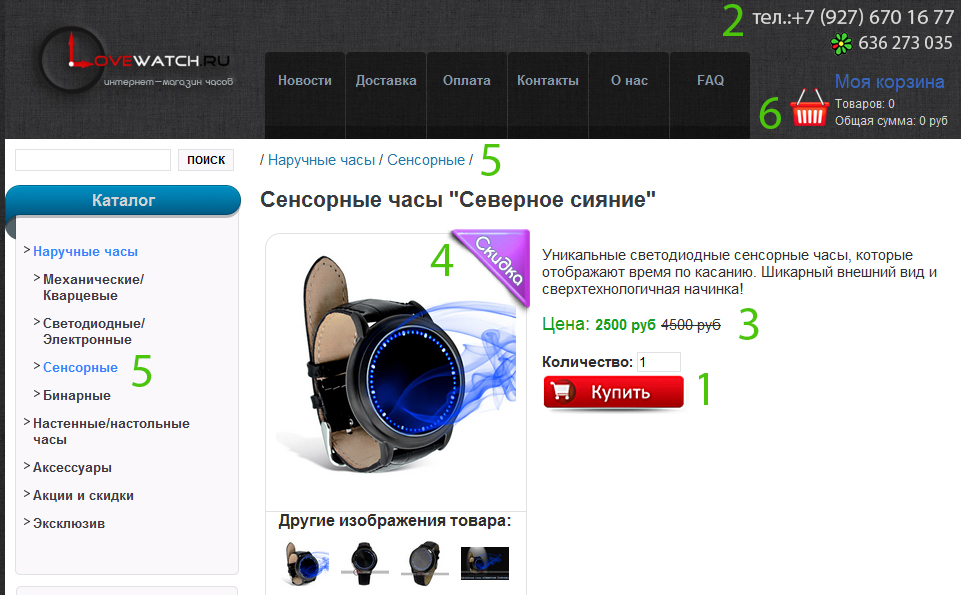 Важна каждая деталь
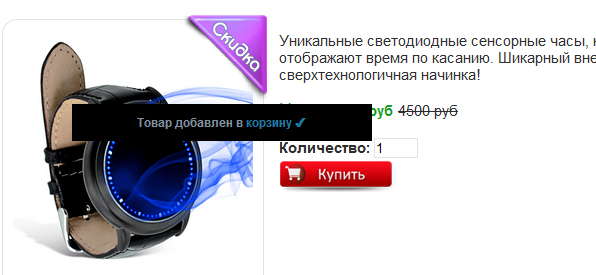 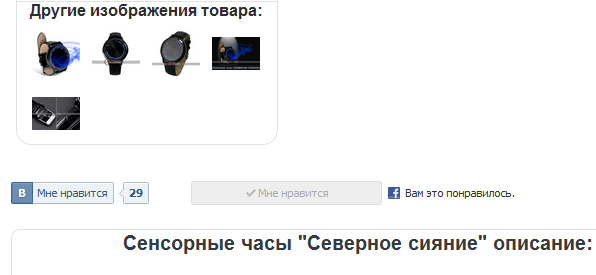 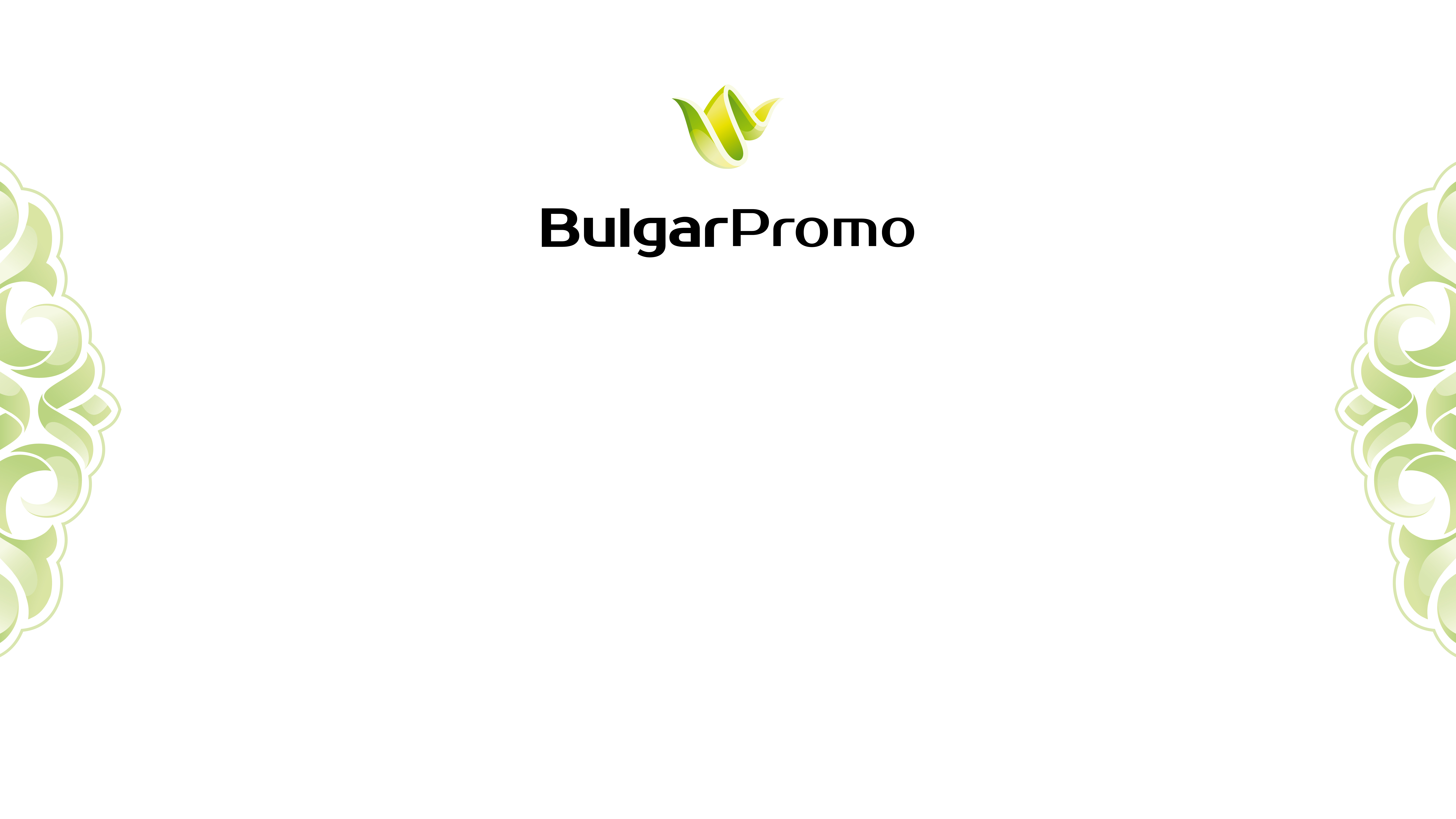 Важна каждая деталь
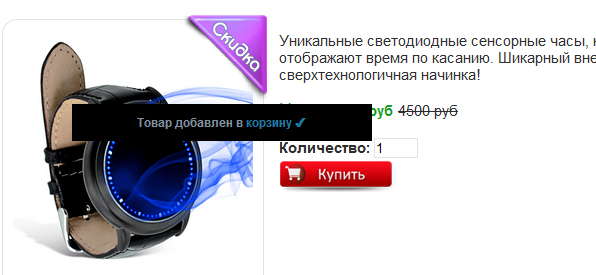 Спасибо за внимание!
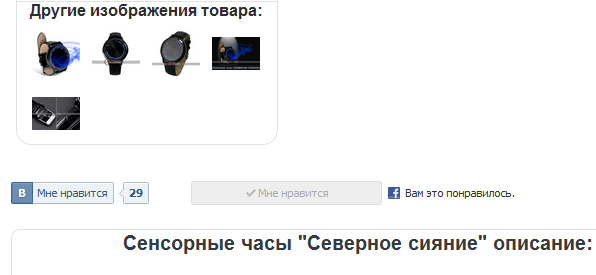 Марат Валеев,
Руководитель отдела продвижения “BulgarPromo”